INSTITUTIONNALISATION DE L’ÉVALUATION DANS LE SECTEUR AGRICOLE : CAS DE LA COTE D’IVOIRE
Présenté par Youssouf N’DIA
Directeur du Contrôle du Suivi et de l’Evaluation
Ministère du Plan et du Développement
10/24/2022
1
I CONTEXTE
Constitution Ivoirienne de 2016 art. 93: évaluation inscrite comme instrument de redevabilité et mandat au Parlement d’évaluer les politiques publiques
Commission parlementaire d’évaluation des politiques publiques mise en place à l’occasion de la 2ème législature de la 3ème République (jusqu’en 2025) 
Loi relative à l’évaluation des politiques publiques adoptée en sept. 2022
Décrets portant institution des Départements de Planification, de suivi évaluation et de statistiques au sein des Ministères
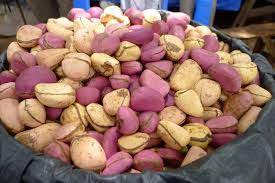 II CONDITIONS FAVORABLES  A UNE INSTITUTIONALISATION DE L’EVALUATION DANS LE SECTEUR GRICOLE
Côte d’Ivoire, pays agricole par excellence: 
Poids de l’agriculture dans le PIB dans les recettes d’exportation et poids des emplois que ce secteur génère. 
Existence d’une Direction Générale de la Planification, des statistiques et des projets qui comprend une Direction de l’Evaluation des projets et programmes
Existence de plusieurs projets et programmes dans le domaine agricole
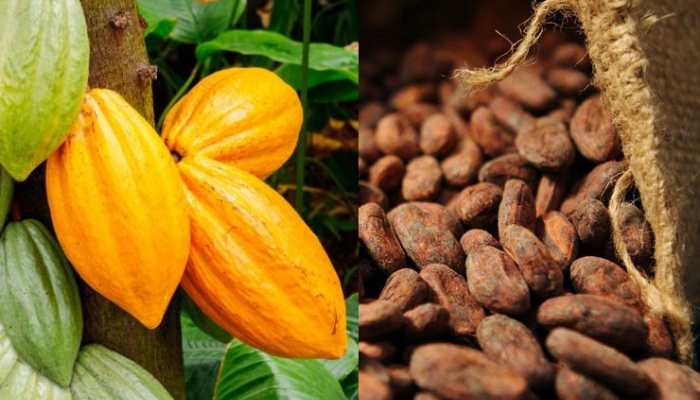 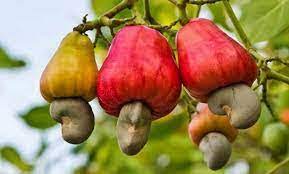 FACTEURS LIMITANT LA PRATIQUE DE L’EVALUATION DANS LE SECTEUR
Ressources budgétaires trop limitées pour permettre un réel investissement dans l’évaluation
Peu d’investissement dans les Ressources Humaines pour constituer une masse critique d’évaluateurs
Quasi-inexistence d’évaluations financées sur ressources de l’Etat
SOLUTIONS ENVISAGEES POUR LA PRATIQUE DE L’EVALUATION DANS LE SECTEUR AGRICOLE
Disponibilité de ressources financières pour la réalisation d’évaluation dans le secteur
Renforcement des capacités des acteurs pour créer une masse critique d’évaluateurs
Opérationnalisation de la Loi sur l’évaluation des politiques publiques afin d’assurer une meilleure appropriation (Prise de décret et d’arrêtés d’application)
Valorisation et utilisation des résultats obtenus de l’évaluation